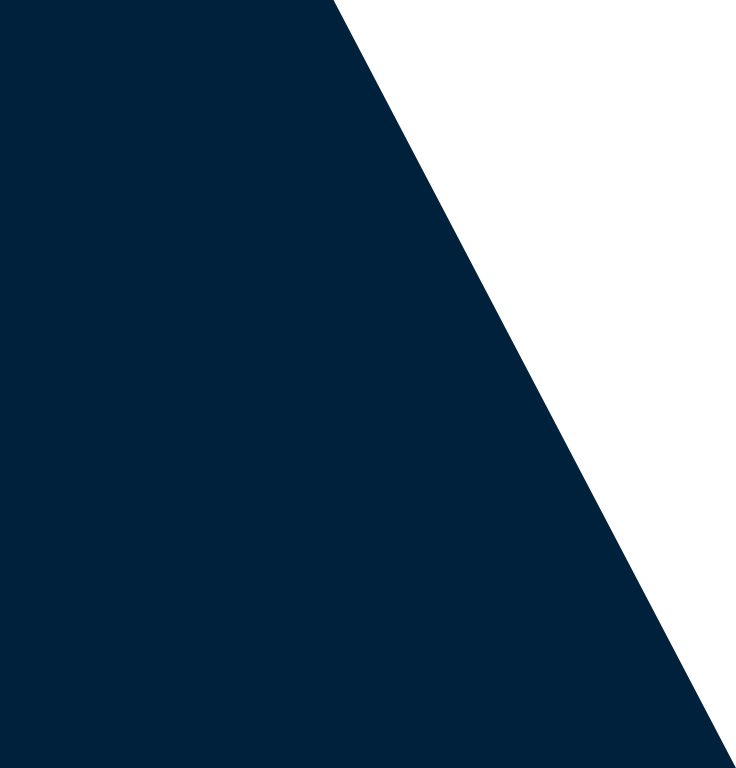 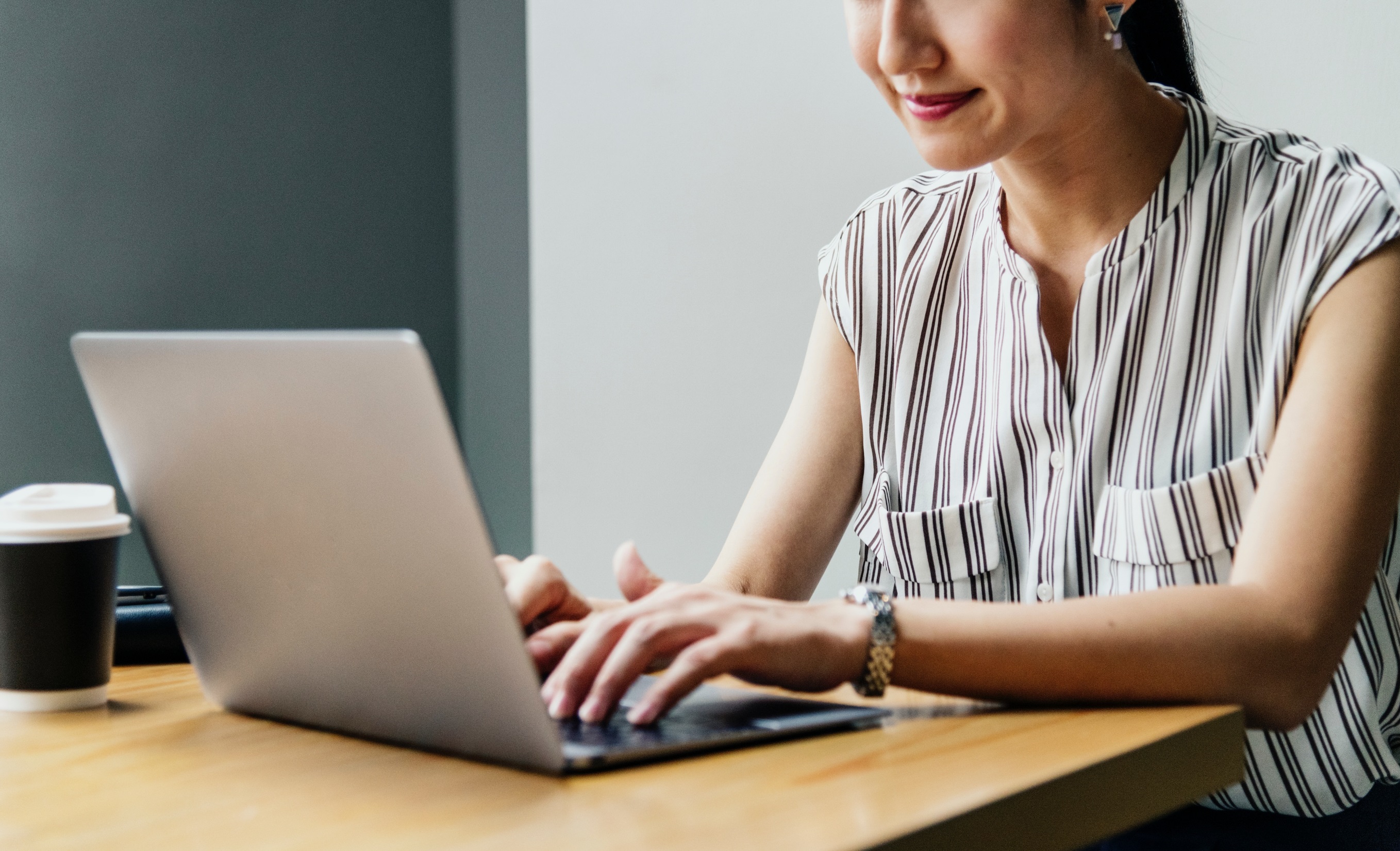 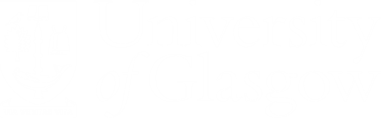 DClinPsy
systematic
review workshop
Paul Cannon
College Librarian Medical, Veterinary & Life Sciences
paul.cannon@glasgow.ac.uk
@pcann_LIS
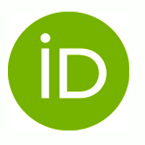 http://orcid.org/0000-0001-8721-1481
Photo by rawpixel on Unsplash
Refining a research and search question
Developing inclusion and exclusion criteria
Database selection
Scoping searches
Search terms, search syntax and subject headings
Practical database searches
Saving searches and exporting results to reference management software (i.e. EndNote)
PRISMA reporting guidelines
Critical appraisal tools
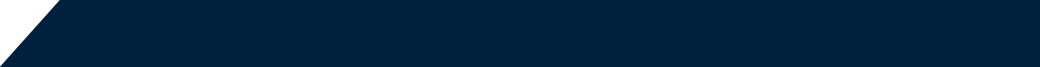 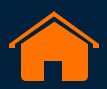 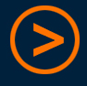 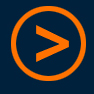 We will be covering…
See Supplementary Material 1 of Booth A, Noyes J, Flemming K, et al. Formulating questions to explore complex interventions within qualitative evidence synthesis. BMJ Global Health 2019;4:e001107: http://dx.doi.org/10.1136/bmjgh-2018-001107 for an exhaustive list of question formulation frameworks.
If a template doesn’t fit your research question, don’t worry. The main aim is to identify the key components of your search and the various synonyms and acronyms used to describe them.
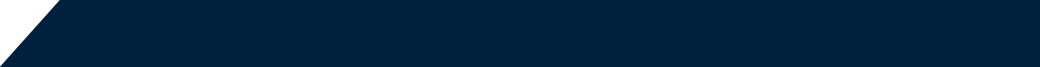 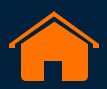 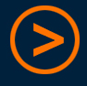 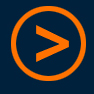 Search strategies and search questions
The Cochrane Library
www.cochranelibrary.com
Shows the methods of previous reviews
Databases used
Search strategies for each database
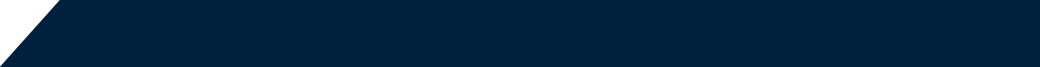 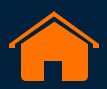 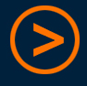 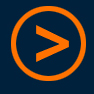 Starting out
PubReMiner
https://hgserver2.amc.nl/cgi-bin/miner/miner2.cgi
Quickly identifying textwords and subject headings
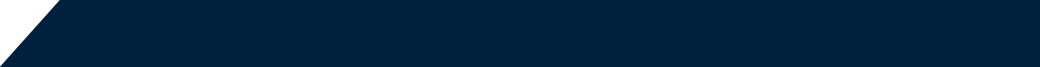 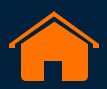 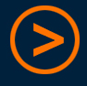 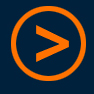 Developing a first search
Medline
www.gla.ac.uk/library
On the Library search box, click ‘Databases’ > ‘Databases by name’. Type in Medline. Connect to ‘Medline (Ovid)’. Login with your GUID and password. Select ‘Embase 1947-Present, Updated daily’.
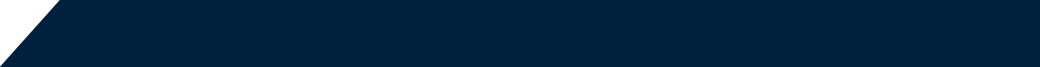 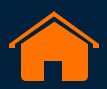 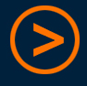 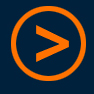 Developing a first search
PsycINFO
www.gla.ac.uk/library
On the Library search box, click ‘Databases’ > ‘Databases by name’. Type in PsycINFO. Connect to ‘PsycINFO (EBSCOhost)’. Login with your GUID and password.
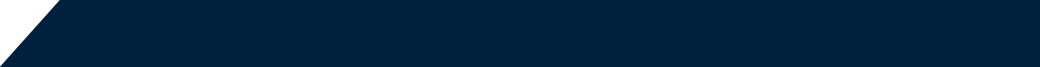 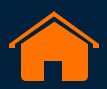 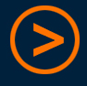 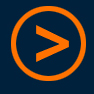 Additional databases
Conference proceedings and abstracts
Covered in Scopus and Web of Science, PapersFirst and ProceedingsFirst
Official publications
Government, NGOs, charities, professional bodies, etc.
Sources
Open Grey (EU)
National Technical Information Service (US)
NICE Evidence Search
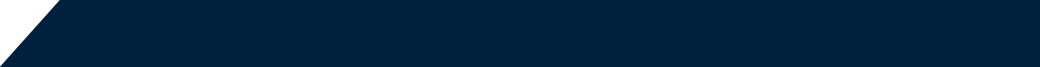 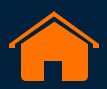 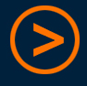 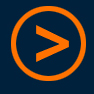 Grey literature
[Speaker Notes: Don’t underestimate grey literature. It is important to look beyond academic publications and to the professional use of information and knowledge.]
http://systematicreviewtools.com/
Select an underlying approach: Whole process > Search

Micah D. J. Peters (2017) Managing and Coding References for Systematic Reviews and Scoping Reviews in EndNote, Medical Reference Services Quarterly, 36:1, 19-31, DOI: 10.1080/02763869.2017.1259891
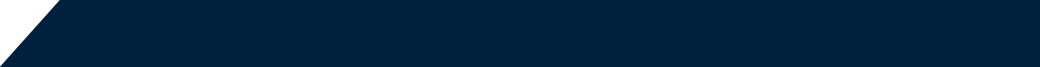 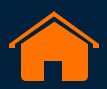 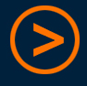 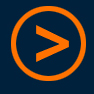 Systematic review toolbox and EndNote
[Speaker Notes: Don’t underestimate grey literature. It is important to look beyond academic publications and to the professional use of information and knowledge.]
Source: Ovid MEDLINE(R) In-Process & Other Non-Indexed Citations and Ovid MEDLINE
Interface: OvidSP
Database coverage dates: 1946 to Present
Search date: 23 May 2018
Retrieved records: 2565
Search strategy:
[Line by line, copy and paste of your search strategy]

See Appendix B of https://www.nice.org.uk/guidance/ph56/evidence/evidence-review-1-431762365
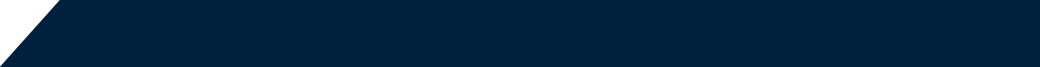 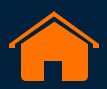 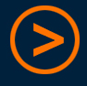 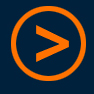 Reporting of search strategies
[Speaker Notes: Don’t underestimate grey literature. It is important to look beyond academic publications and to the professional use of information and knowledge.]
Reporting of systematic reviews
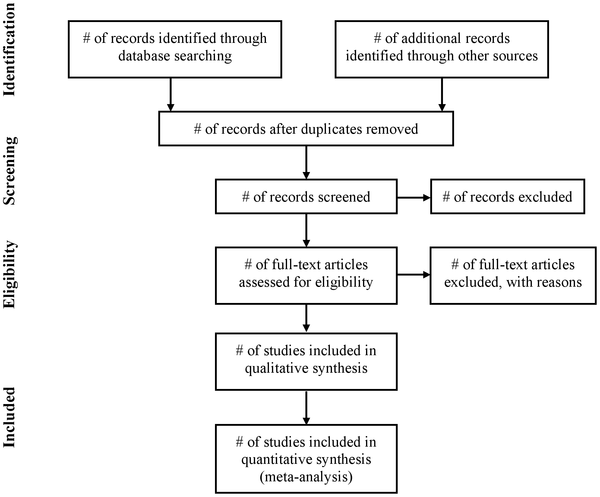 Use in conjunction with the PRISMA Checklist!
See http://prisma-statement.org/
Moher D, Liberati A, Tetzlaff J, Altman DG, The PRISMA Group (2009) Preferred Reporting Items for Systematic Reviews and Meta-Analyses: The PRISMA Statement. PLOS Medicine 6(7): e1000097. https://doi.org/10.1371/journal.pmed.1000097

See also http://prisma-statement.org
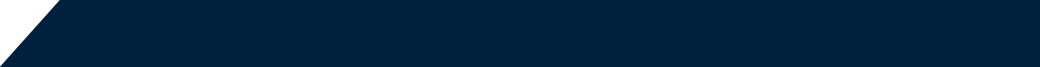 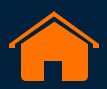 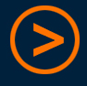 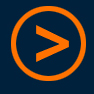 PRISMA reporting guidelines
[Speaker Notes: Don’t underestimate grey literature. It is important to look beyond academic publications and to the professional use of information and knowledge.]
Cochrane Handbook
https://training.cochrane.org/handbook
See Part 2: General methods for Cochrane reviews, chapters 8 & 9

Joanna Briggs Institute
http://joannabriggs.org/research/critical-appraisal-tools.html

CASP
https://casp-uk.net/casp-tools-checklists/
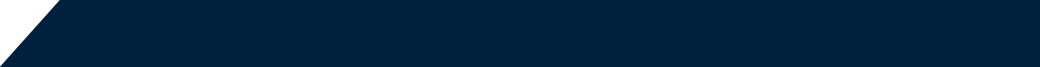 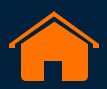 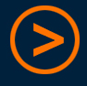 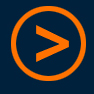 Appraisal tools
[Speaker Notes: Don’t underestimate grey literature. It is important to look beyond academic publications and to the professional use of information and knowledge.]
ArticleReach: https://bit.ly/2yqI20Y

Literature search and review in MVLS: https://edshare.gla.ac.uk/78/
Formulating a research question and structuring a literature search: https://edshare.gla.ac.uk/38
Developing literature search strategies: https://edshare.gla.ac.uk/76
Searching library databases: https://edshare.gla.ac.uk/278

Book an appointment to see me at: http://bit.ly/2lIaTGI
only after reviewing the self-help material, please!

Contact me
paul.cannon@glasgow.ac.uk
0141 330 6532
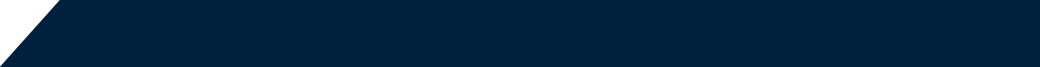 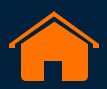 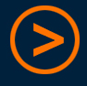 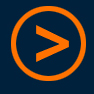 Self-help resources
[Speaker Notes: Don’t underestimate grey literature. It is important to look beyond academic publications and to the professional use of information and knowledge.]
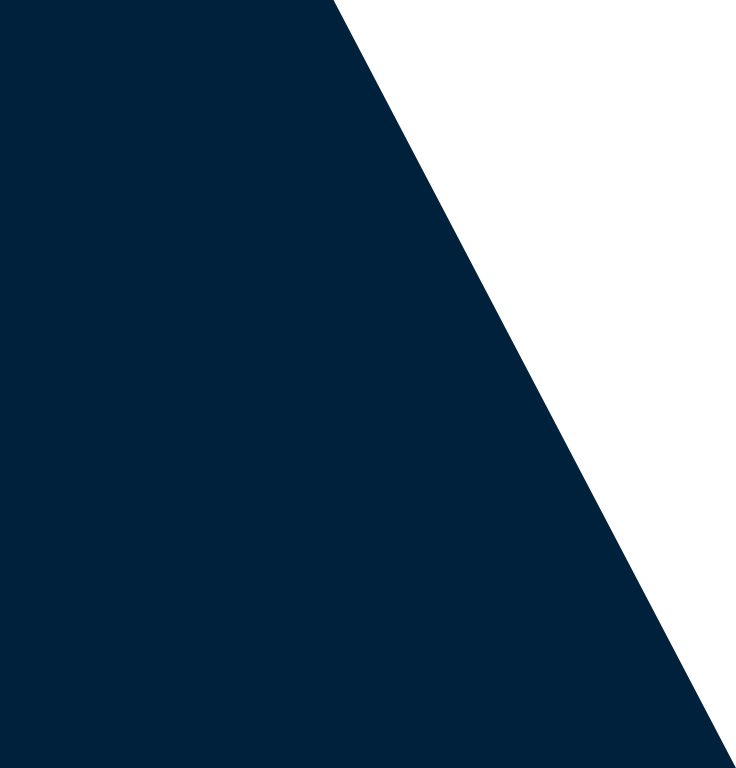 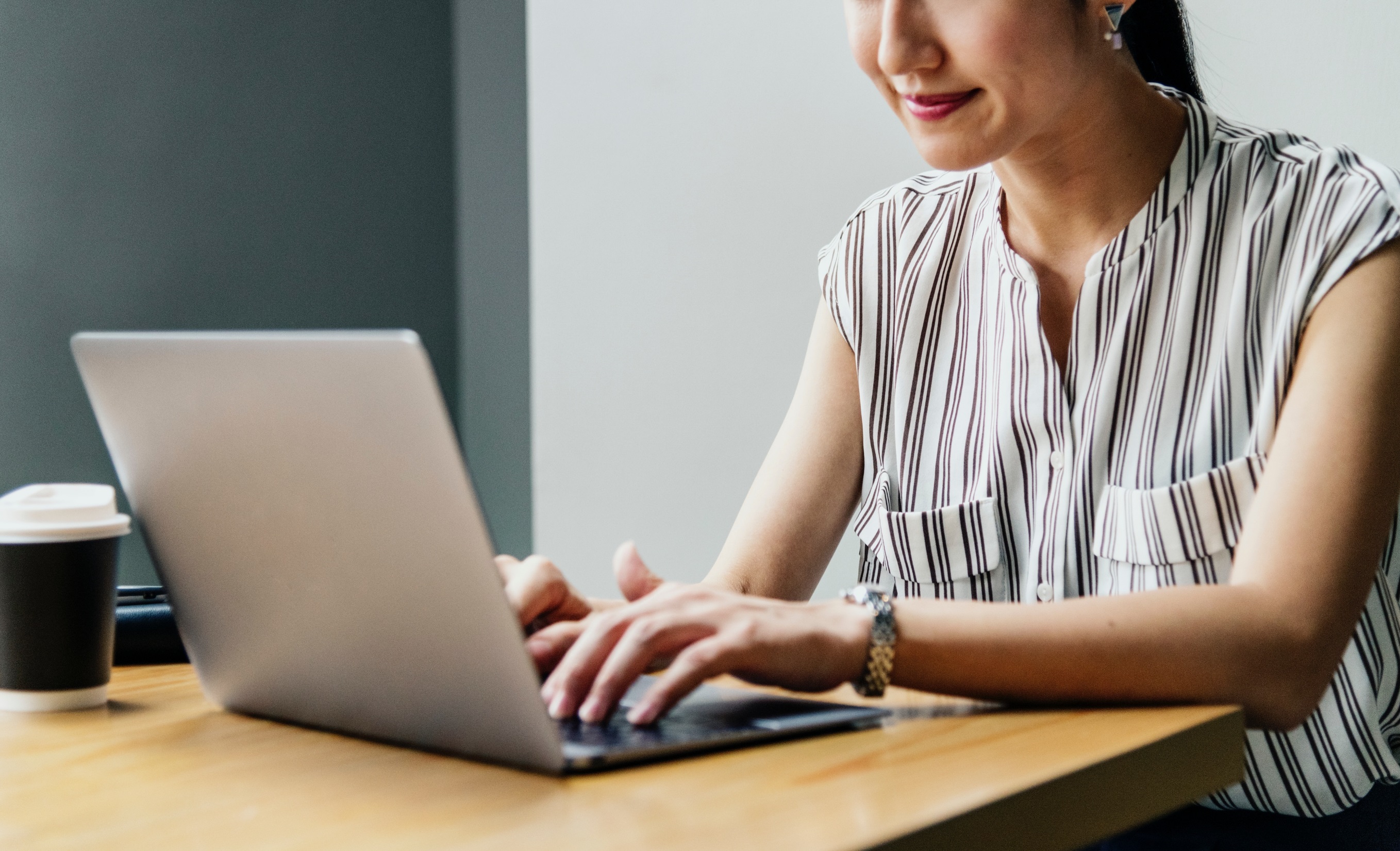 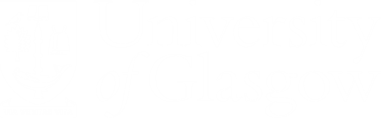 https://www.gla.ac.uk/myglasgow/library
Paul Cannon
College Librarian Medical, Veterinary & Life Sciences
paul.cannon@glasgow.ac.uk
@pcann_LIS
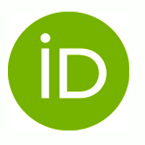 http://orcid.org/0000-0001-8721-1481
Photo by rawpixel on Unsplash